Departamento de Engenharia Mecânica 
Universidade de Aveiro
Sistema de Monitorização da Condução de um Automóvel
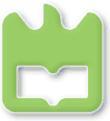 André João Lopes Oliveira
15 de julho de 2012
Índice
2
Sistema de Monitorização da Condução de um Automóvel
Enquadramento
Projeto Atlas
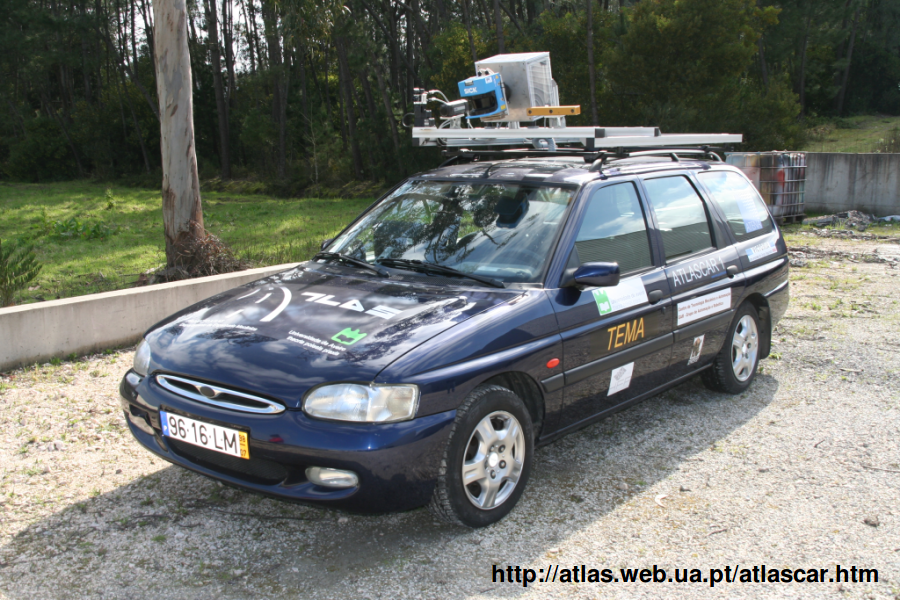 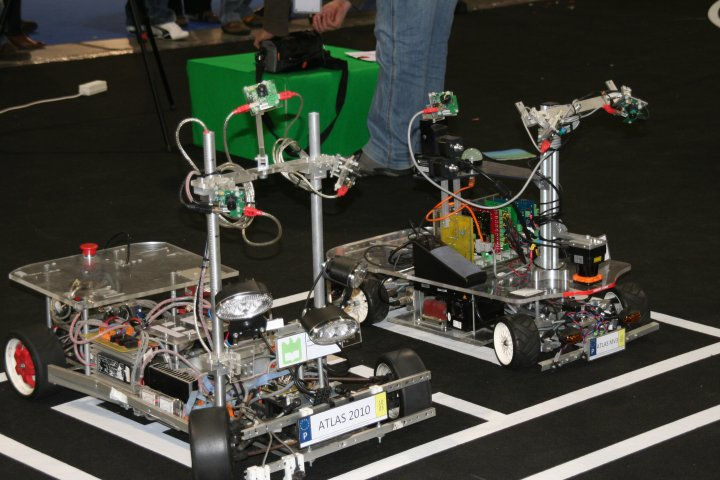 3
Sistema de Monitorização da Condução de um Automóvel
Enquadramento
Objetivos
Desenvolvimento de quatro módulos:
4
Sistema de Monitorização da Condução de um Automóvel
Enquadramento
Objetivos
Complementar:
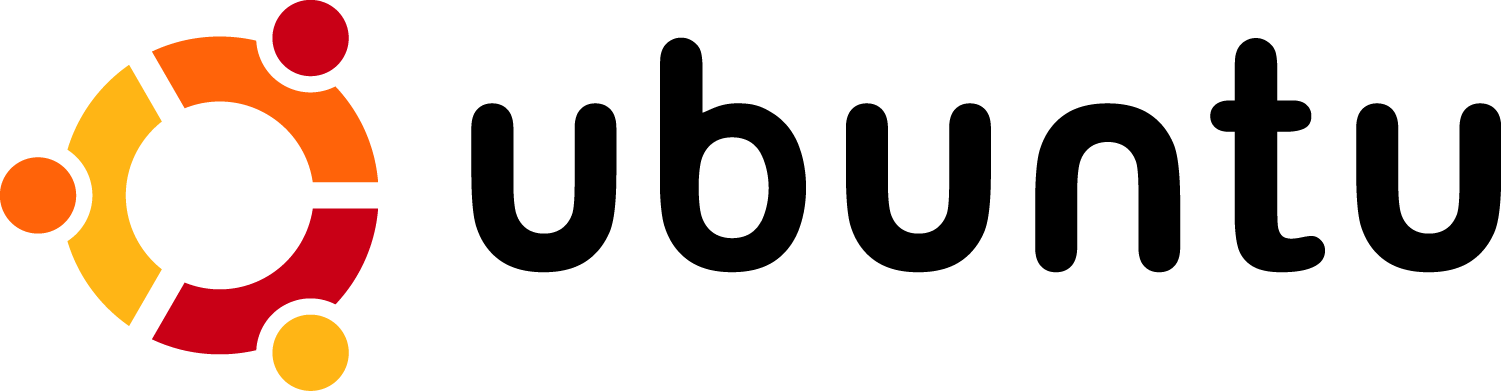 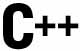 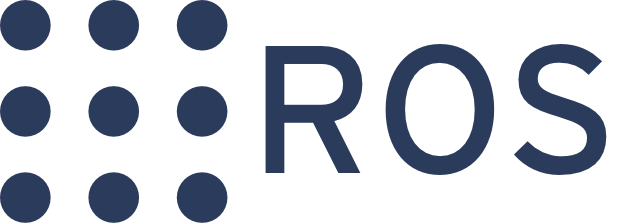 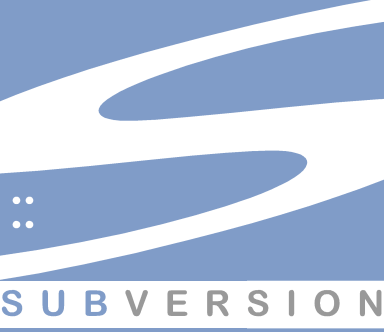 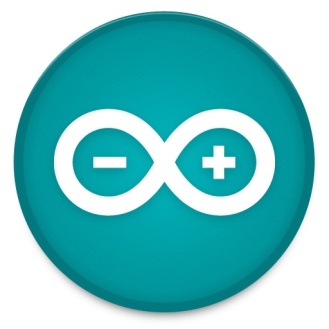 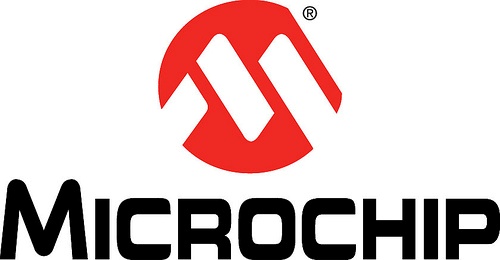 5
Sistema de Monitorização da Condução de um Automóvel
Enquadramento
Sistemas A.D.A.S.
Sistemas avançados de apoio ao condutor:
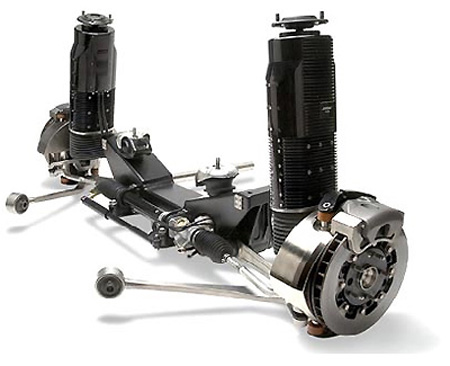 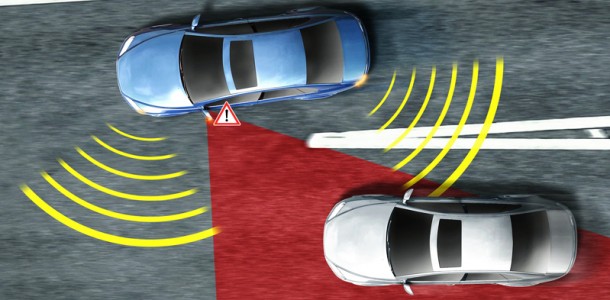 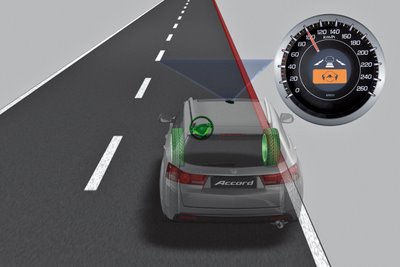 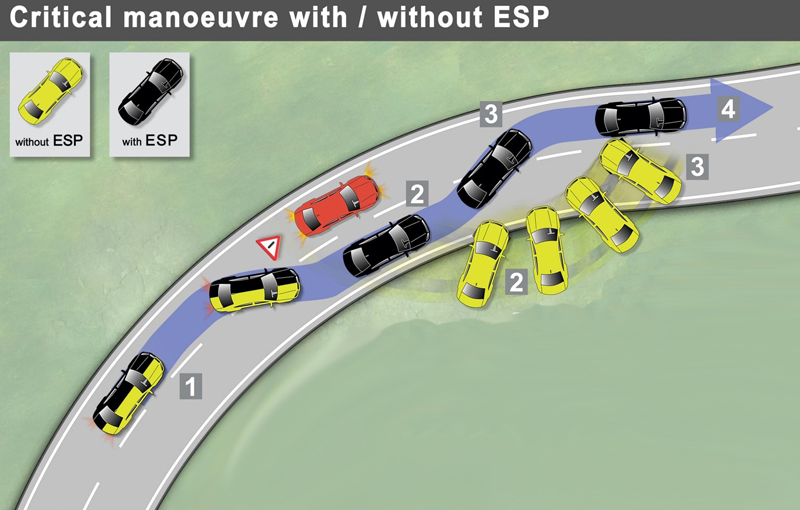 6
Sistema de Monitorização da Condução de um Automóvel
Enquadramento
Sistemas A.D.A.S.
Sistemas avançados de apoio ao condutor:
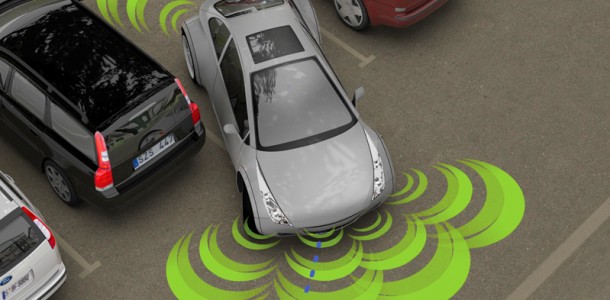 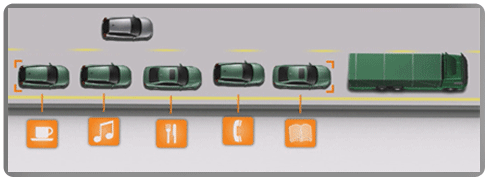 7
Sistema de Monitorização da Condução de um Automóvel
Sistemas para monitorização
Controlo do AtlasCar
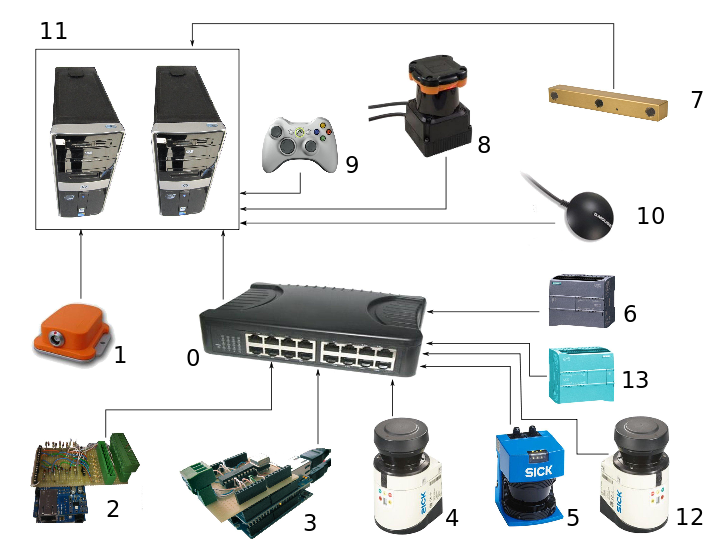 8
Sistema de Monitorização da Condução de um Automóvel
Sistemas para monitorização
Monitorização do Habitáculo
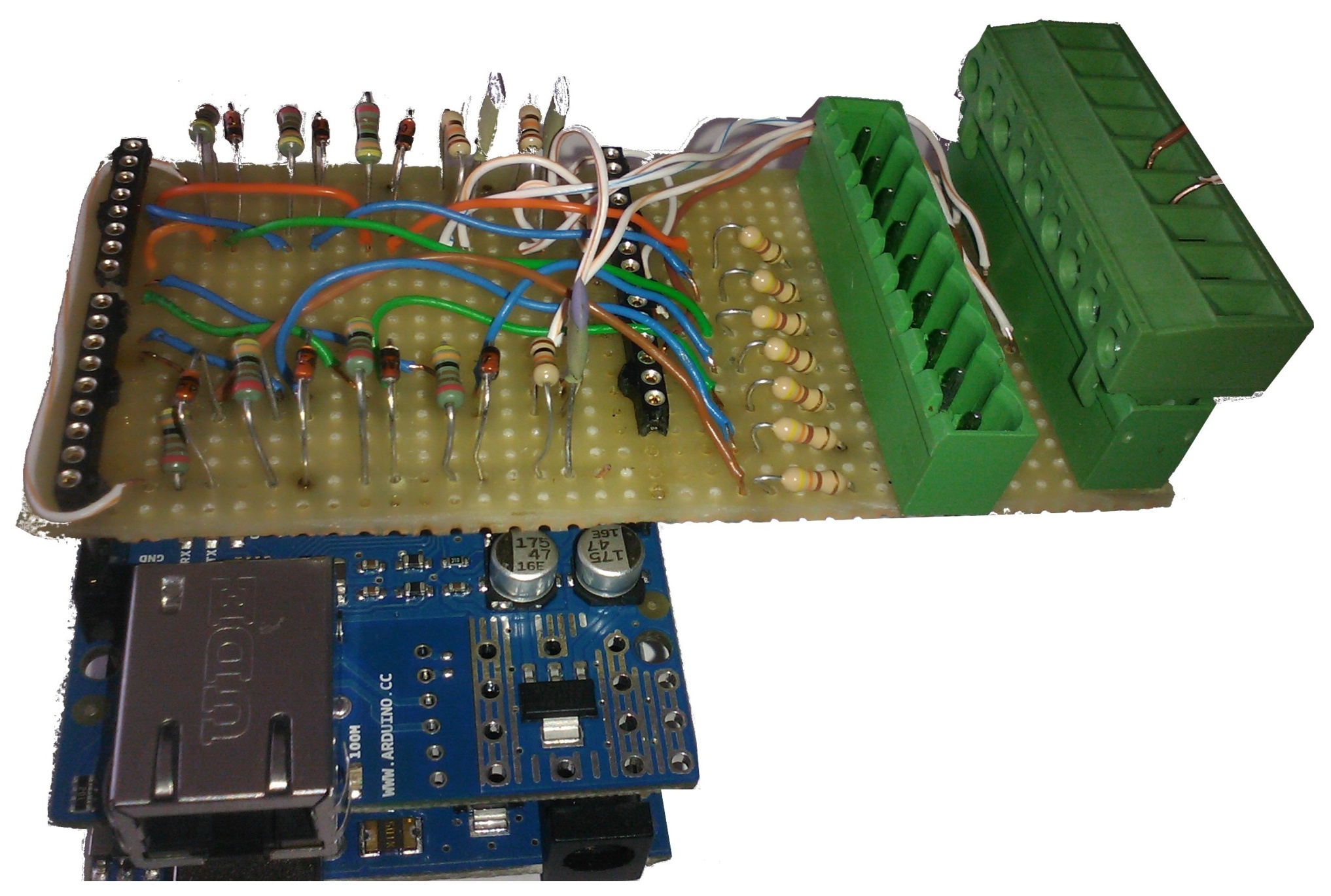 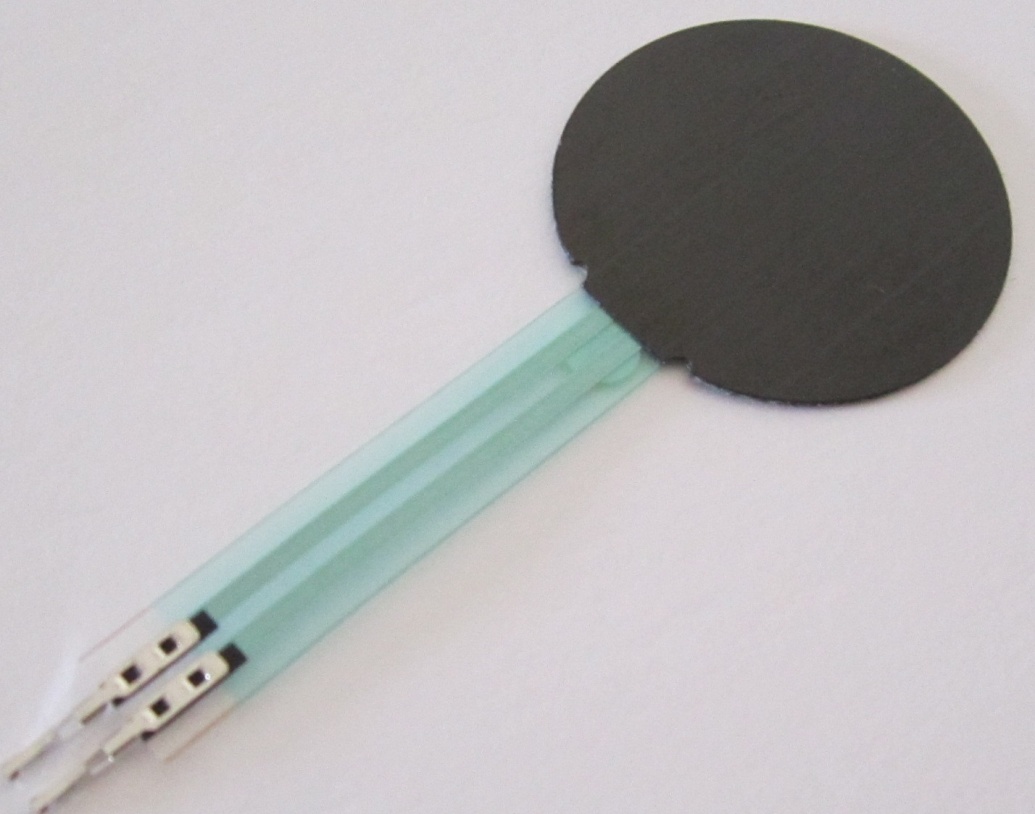 9
Sistema de Monitorização da Condução de um Automóvel
Sistemas para monitorização
Monitorização do Habitáculo
Diagrama do código utilizado:
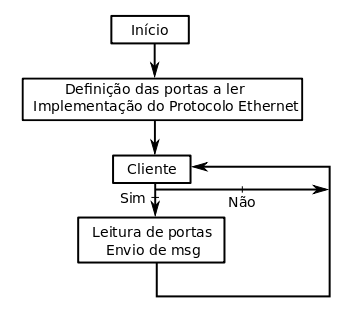 10
Sistema de Monitorização da Condução de um Automóvel
Sistemas para monitorização
Monitorização da Velocidade
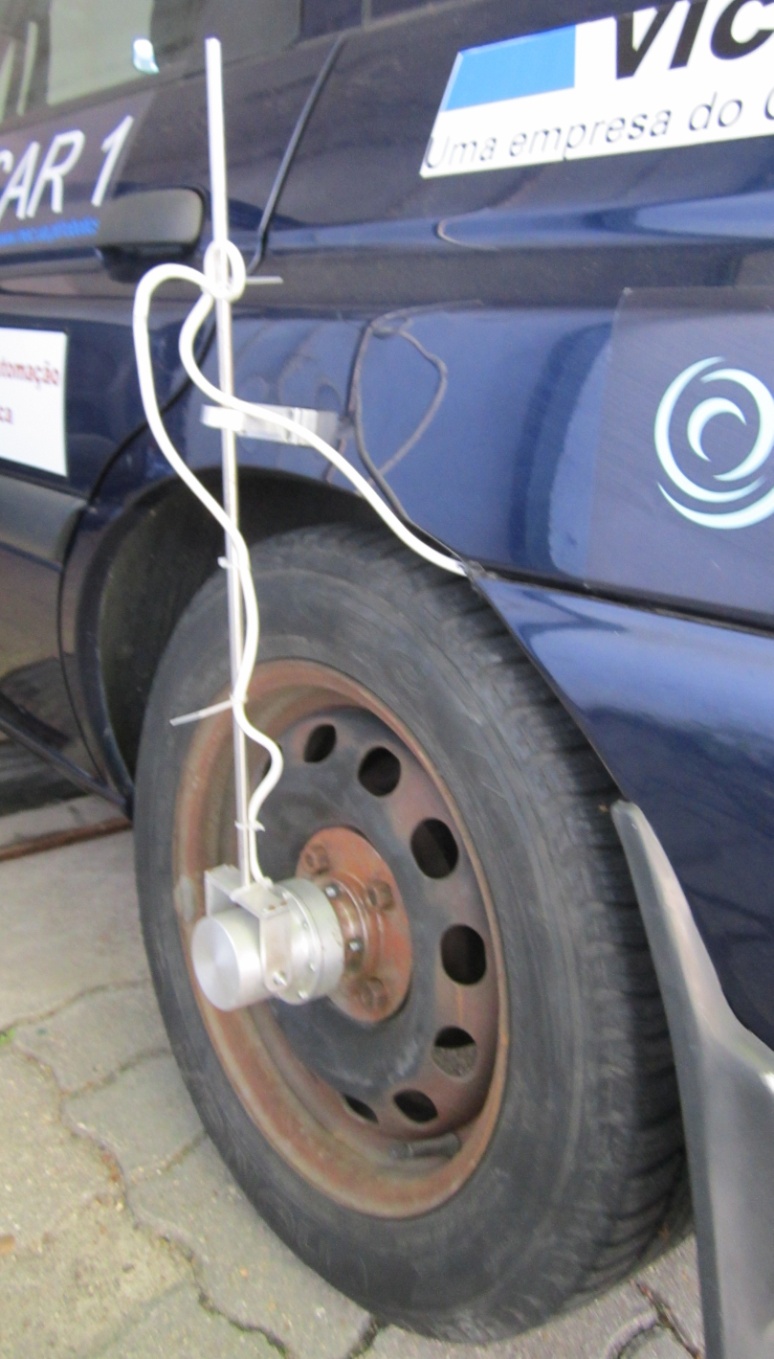 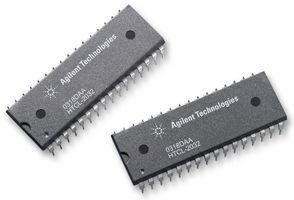 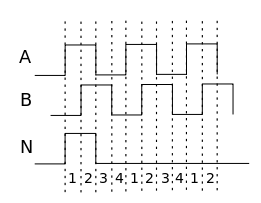 Contador Quadratura HCTL - 2022 

 Nº de Bits: 32 bits
 Frequência de operação: 2 a 33 MHz
 Modo de contagem: 4x
11
Sistema de Monitorização da Condução de um Automóvel
Sistemas para monitorização
Monitorização da Velocidade
Diagrama do código utilizado:
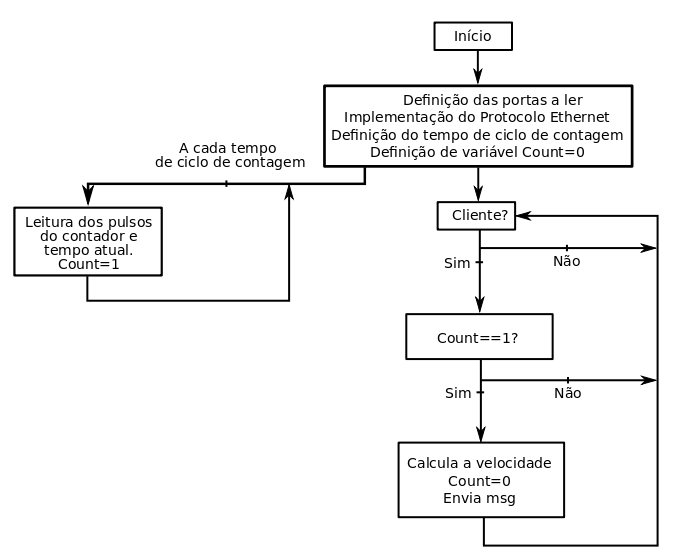 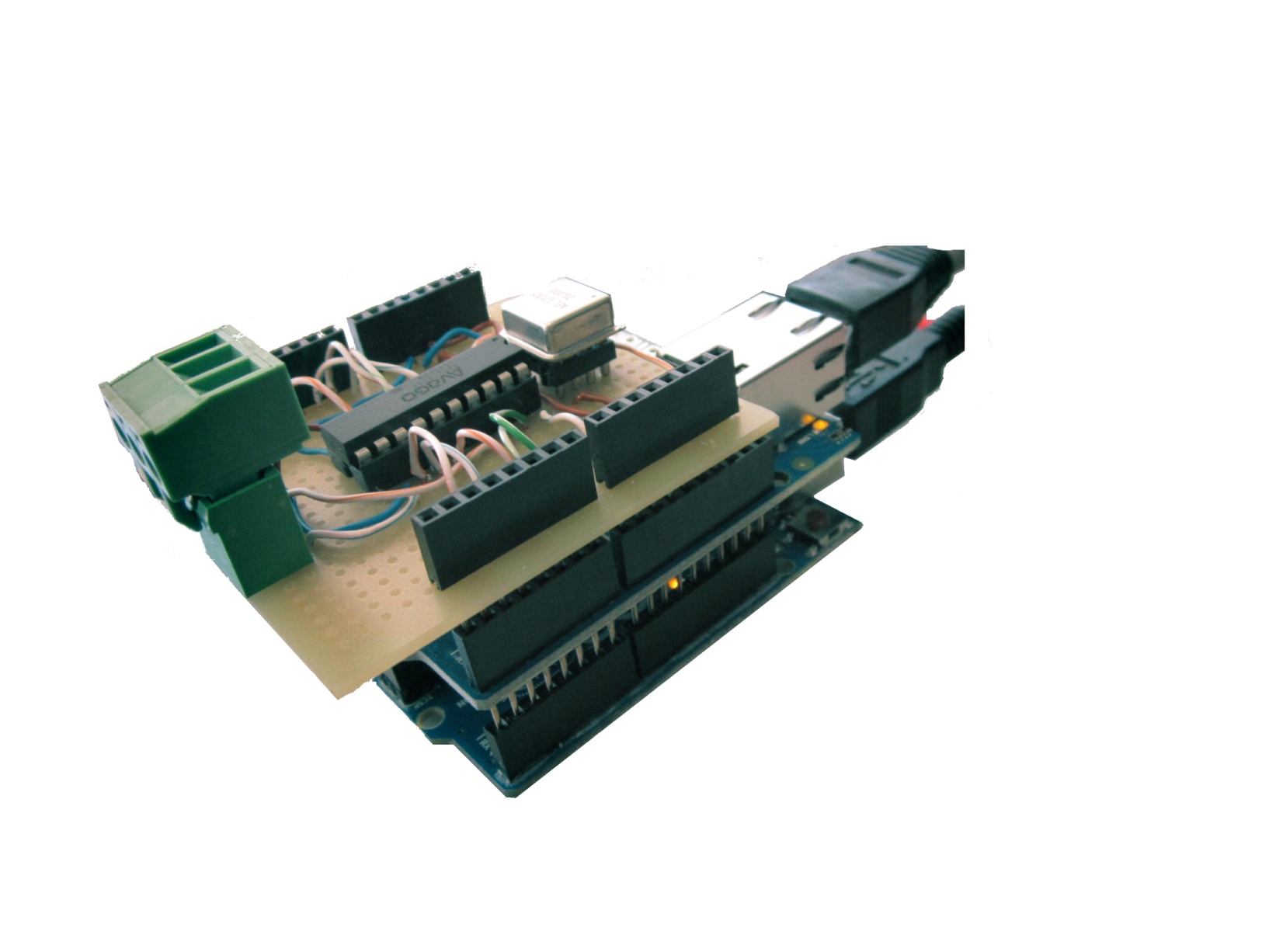 12
Sistema de Monitorização da Condução de um Automóvel
Deteção de Situações de Risco
Deteção e seguimento de alvos múltiplos
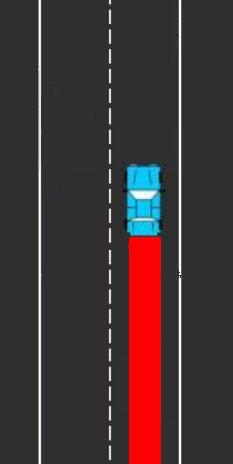 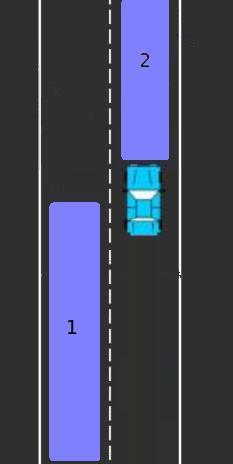 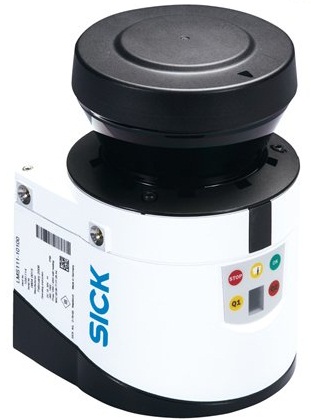 13
Sistema de Monitorização da Condução de um Automóvel
Deteção de Situações de Risco
Tópicos  Utilizados
Tópicos subscritos pelo módulo:
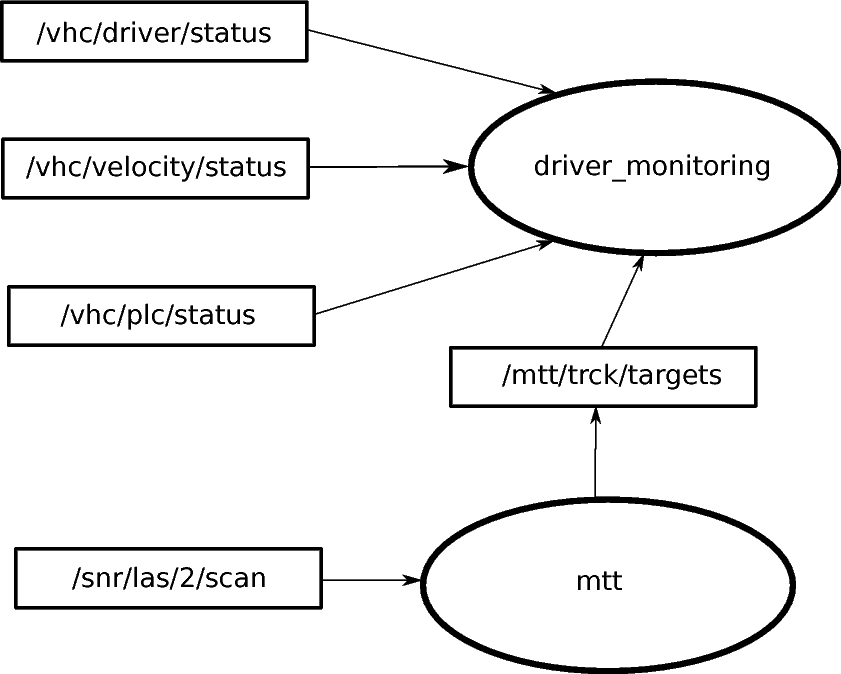 14
Sistema de Monitorização da Condução de um Automóvel
Deteção de Situações de Risco
Situações detetadas
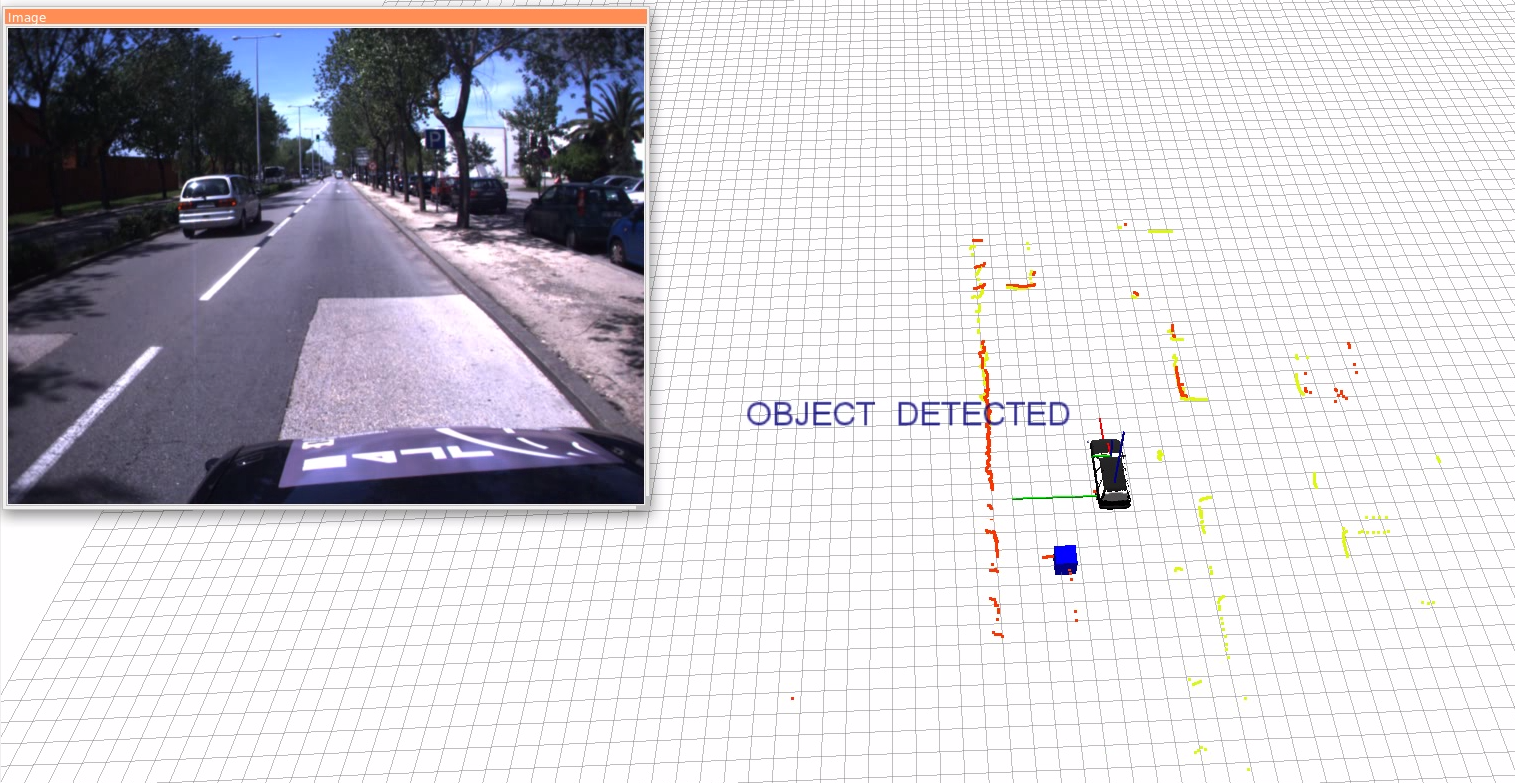 Deteção de obstáculo
15
Sistema de Monitorização da Condução de um Automóvel
Deteção de Situações de Risco
Situações detetadas
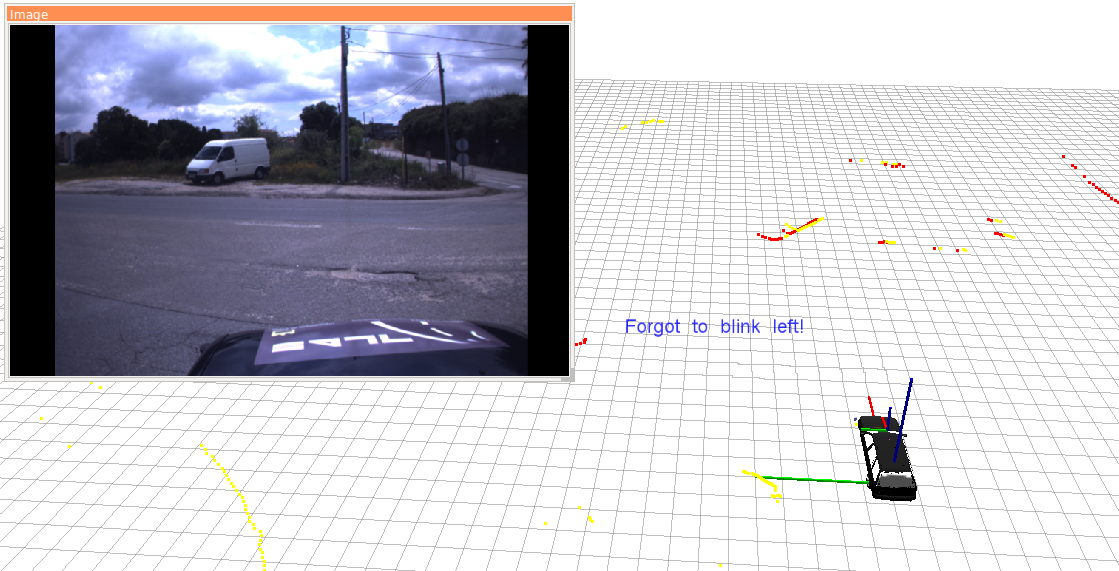 Falta de sinalização
16
Sistema de Monitorização da Condução de um Automóvel
Deteção de Situações de Risco
Situações detetadas
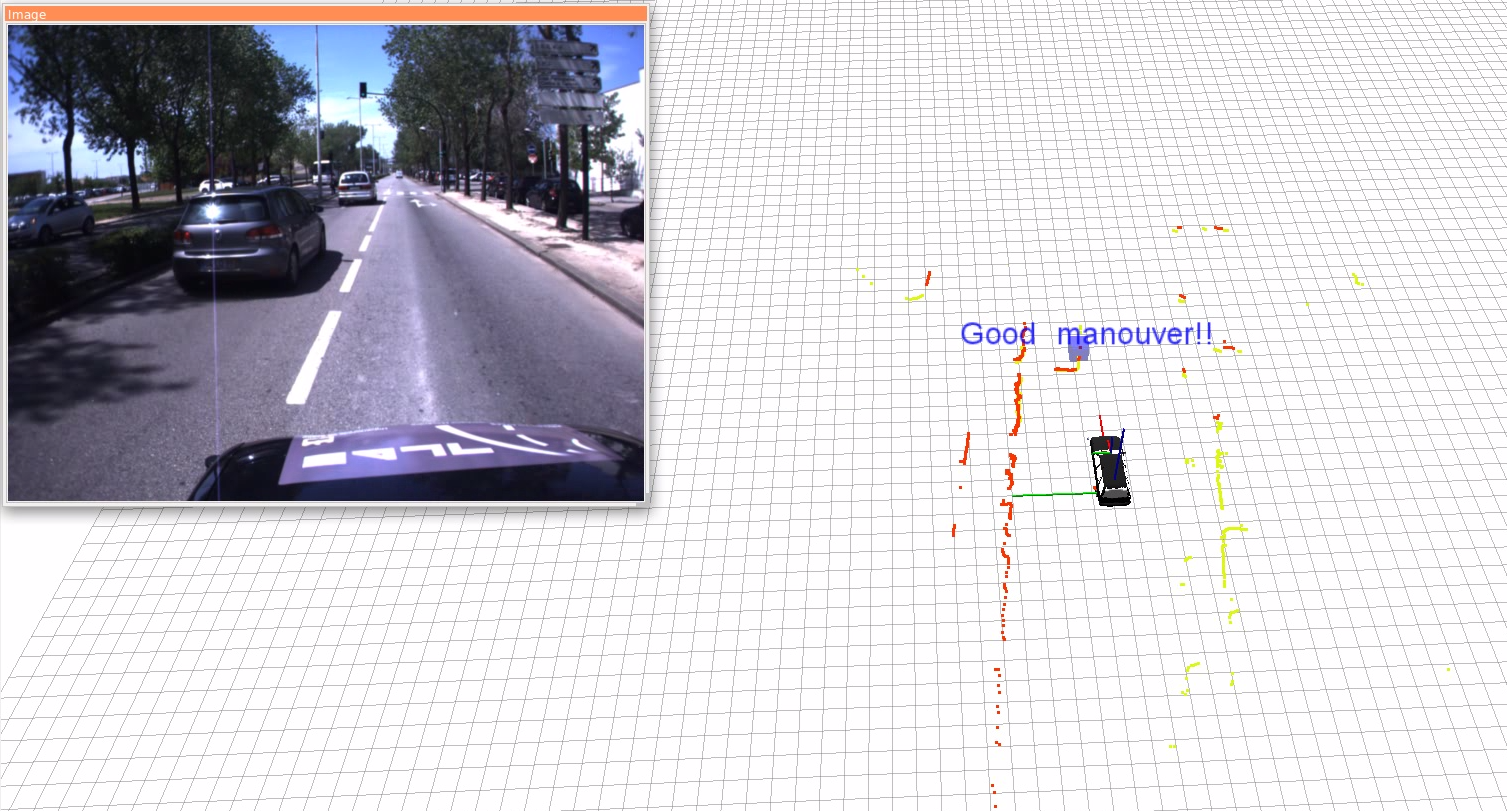 Manobra bem executada
17
Sistema de Monitorização da Condução de um Automóvel
Deteção de Situações de Risco
Situações detetadas
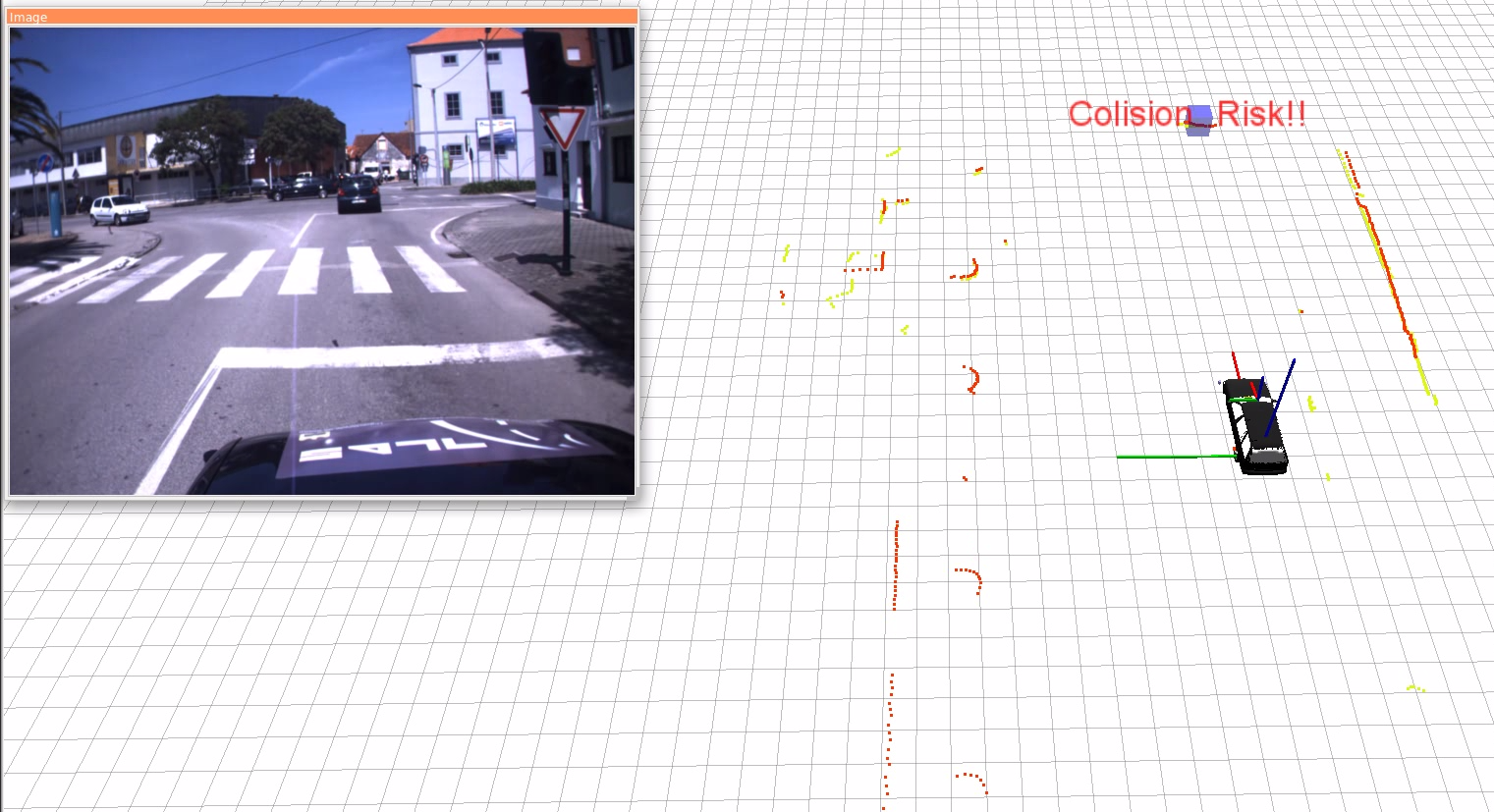 Risco de colisão
18
Sistema de Monitorização da Condução de um Automóvel
Sistemas para monitorização
Identificação do Condutor
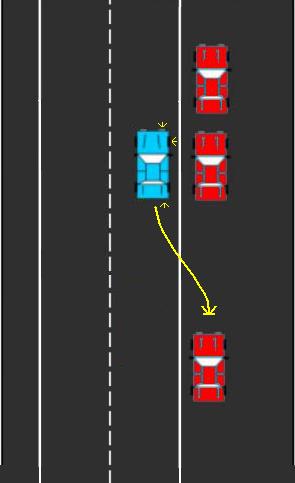 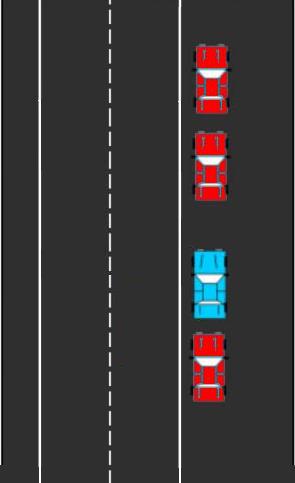 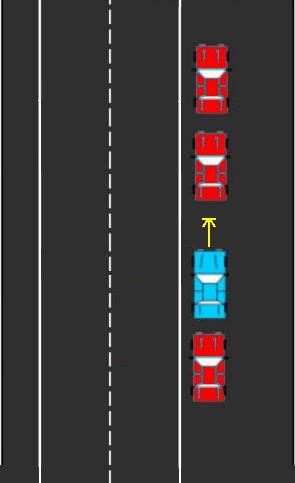 3 indivíduos
 23 descritores
19
Sistema de Monitorização da Condução de um Automóvel
Sistemas para monitorização
Identificação do Condutor
20
Sistema de Monitorização da Condução de um Automóvel
Sistemas para monitorização
Identificação do Condutor
21
Sistema de Monitorização da Condução de um Automóvel
Sistemas para monitorização
Identificação do Condutor
22
Sistema de Monitorização da Condução de um Automóvel
Sistemas para monitorização
Identificação do Condutor
23
Sistema de Monitorização da Condução de um Automóvel
Sistemas para monitorização
Identificação do Condutor
24
Sistema de Monitorização da Condução de um Automóvel
Sistemas para monitorização
Identificação do Condutor
25
Sistema de Monitorização da Condução de um Automóvel
Sistemas para monitorização
Identificação do Condutor
A combinação C(x,:) só é considerada válida caso o valor mínimo da distância Euclidiana em cada teste T5 corresponda à base de referencia  do individuo que fez o teste.
26
Sistema de Monitorização da Condução de um Automóvel
Sistemas para monitorização
Resultados e conclusões
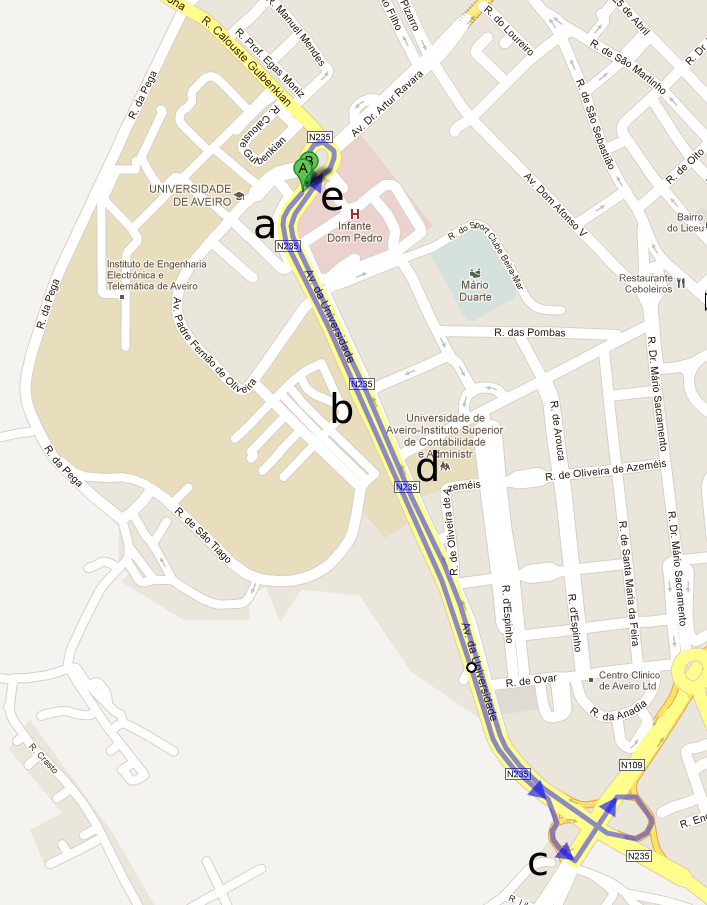 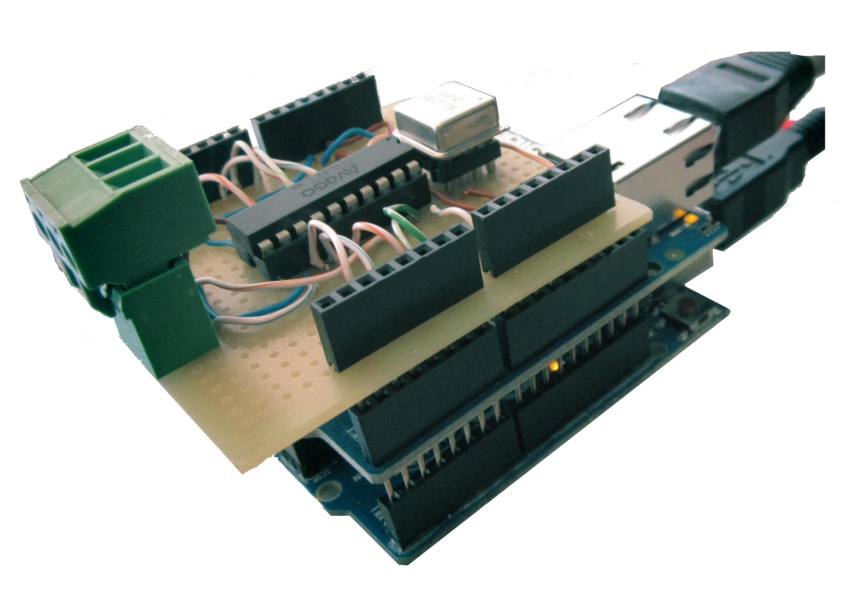 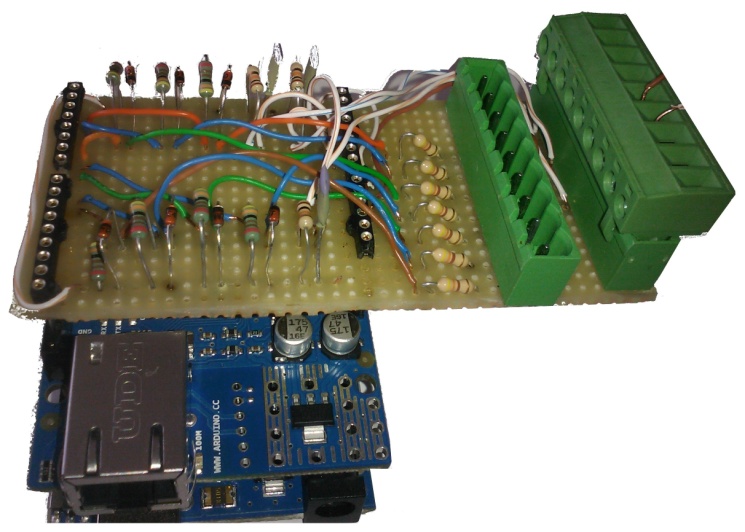 Frequência de Publicação: 58Hz
Frequência de Publicação: 10Hz
27
Sistema de Monitorização da Condução de um Automóvel
Sistemas para monitorização
Resultados e conclusões
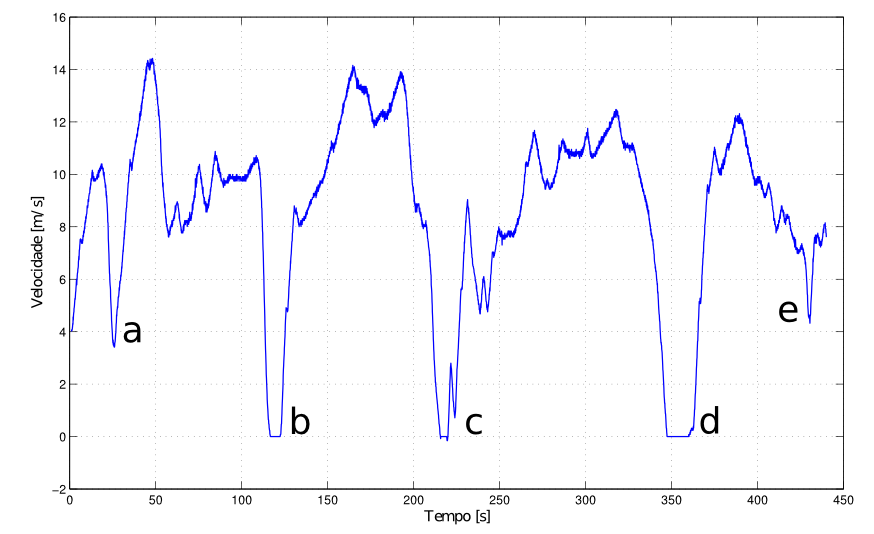 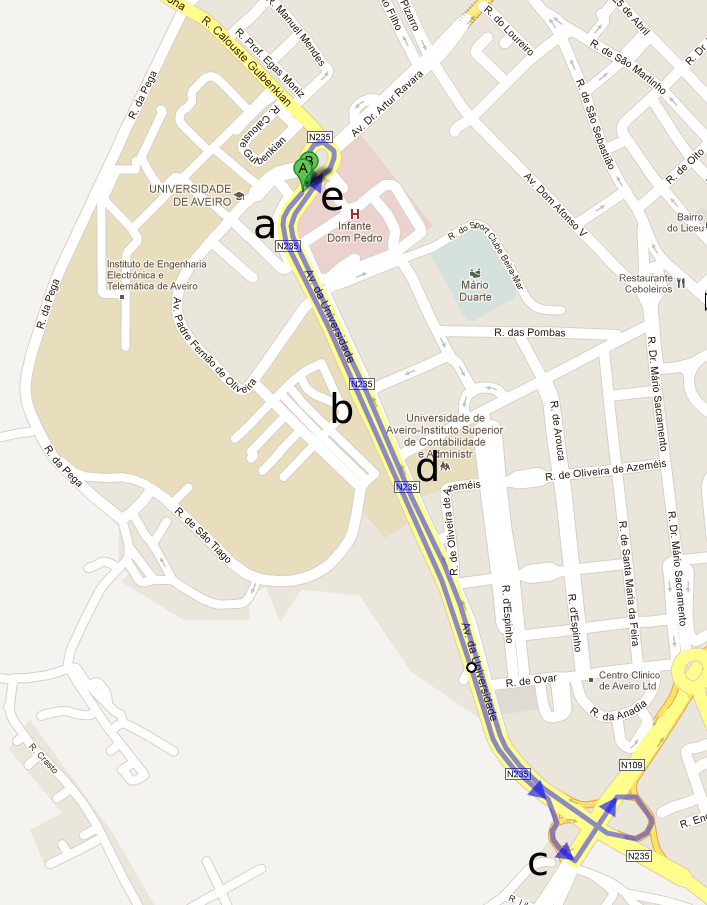 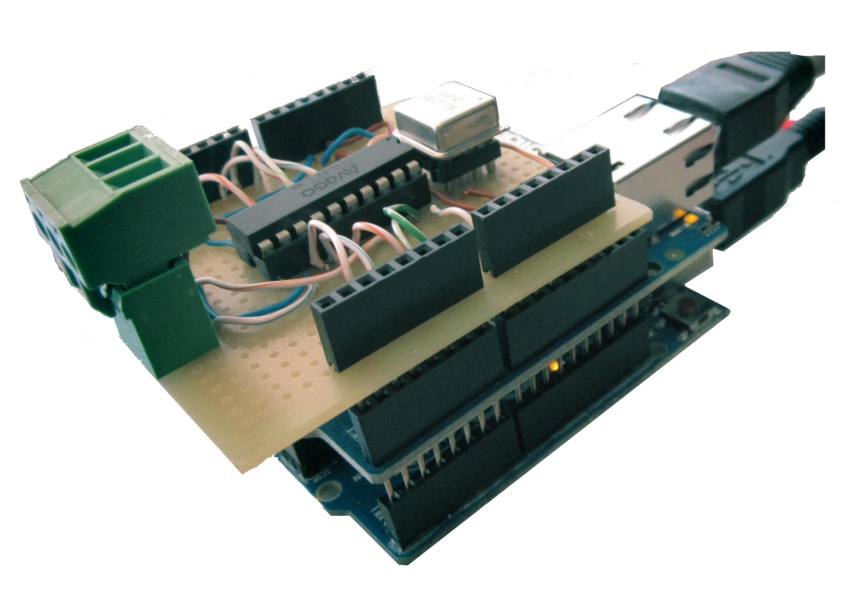 28
Sistema de Monitorização da Condução de um Automóvel
Sistemas para monitorização
Resultados e conclusões
29
Sistema de Monitorização da Condução de um Automóvel
Sistemas para monitorização
Resultados e conclusões
30
Sistema de Monitorização da Condução de um Automóvel
Sistemas para monitorização
Resultados e conclusões
31
Sistema de Monitorização da Condução de um Automóvel
Sistemas para monitorização
Resultados e conclusões
Precisão obtida pelo algoritmo de deteção das diferentes situações de risco
32
Sistema de Monitorização da Condução de um Automóvel
Sistemas para monitorização
Resultados e conclusões
Deteção do Condutor – Nº de combinações encontradas pelo algoritmo comparadas com o parâmetro P, definido pelo utilizador.
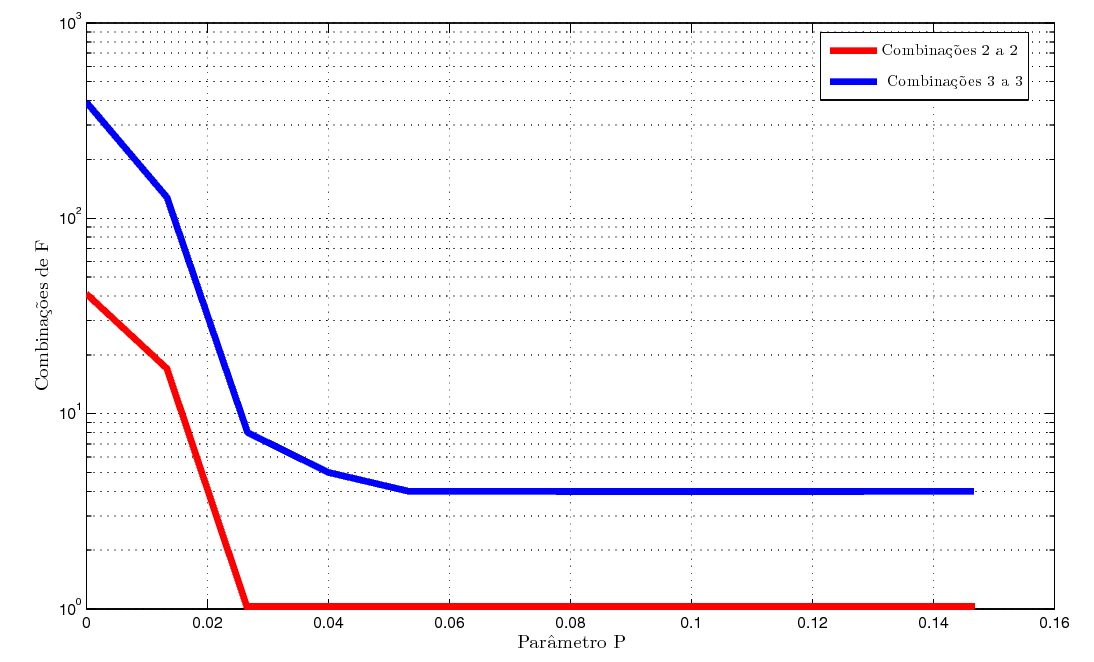 33
Sistema de Monitorização da Condução de um Automóvel
Sistemas para monitorização
Resultados e conclusões
Para números de P>5 o número de combinações tende a ser constante.
34
Sistema de Monitorização da Condução de um Automóvel
Sistemas para monitorização
Trabalho Futuro
Utilização de uma câmera ou reposicionamento de um dos lasers para a parte traseira do carro.

Deteção dos sinais de transito existentes e limites da estrada.

Melhoramento do módulo de deteção do condutor, para que este possa funcionar noutros tipos de situações.
35
Sistema de Monitorização da Condução de um Automóvel